Introduction to MS Dynamics NAV IX. (Transfers Orders)
Ing.J.Skorkovský,CSc. 
MASARYK UNIVERSITY BRNO, Czech Republic 
Faculty of economics and business administration 
Department of corporate economy
Transfers and  locations
Benefits
Direct control of transfers : where (locations )do we have what (items) at any moment..
Responsibility  of workers in warehouse (Pickers and Pullers)
Responsibility of drivers 
Setup enables item tracking  (batches, lots)
Better calculation of transport times due to specification of inbound and outbound handling times as well as time of delivery depending on setup of shipping agent services
Locations and setup shipment
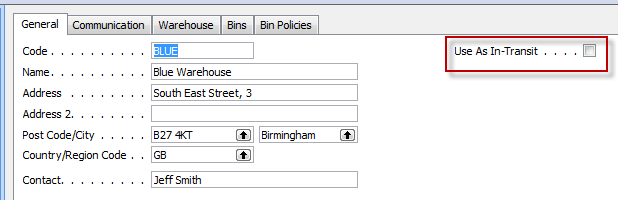 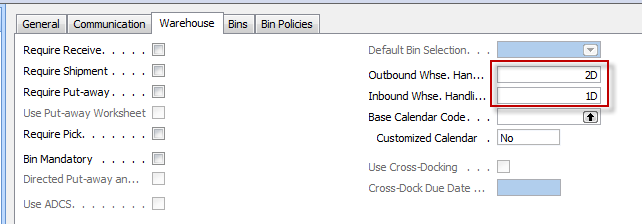 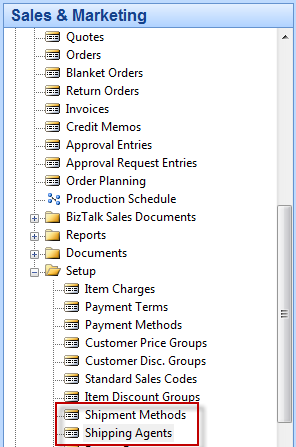 Setup shipment
Shipment methods
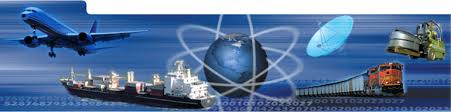 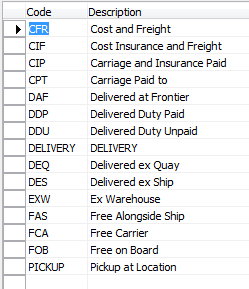 Shipment agents
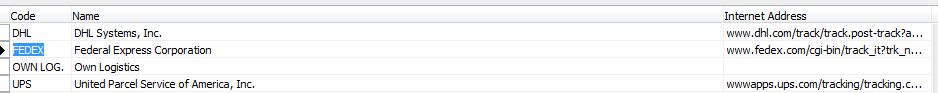 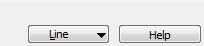 Agent services and Transfer routes
Agent services
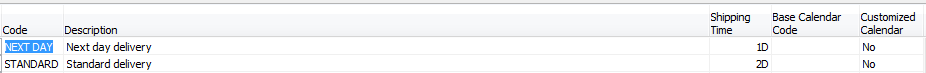 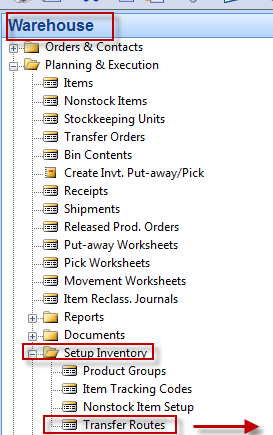 Transfer Routes
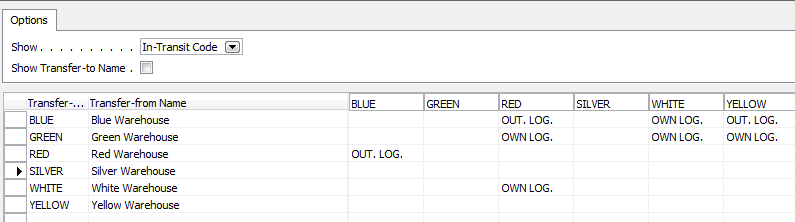 Transfer order
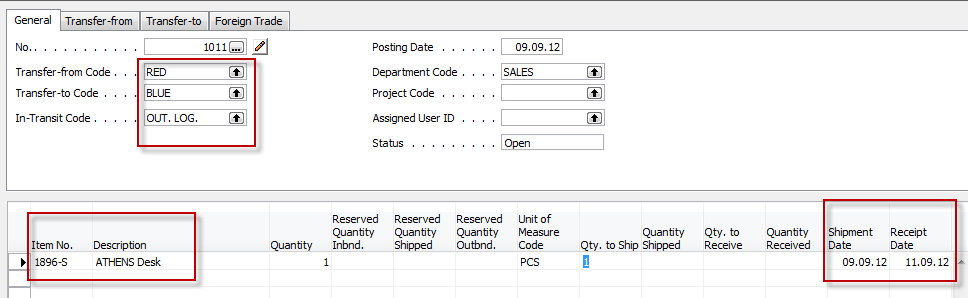 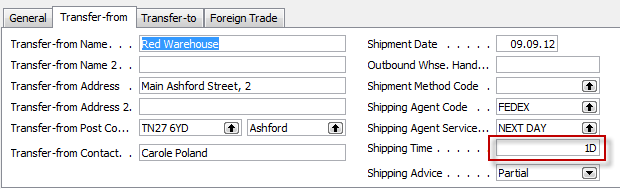 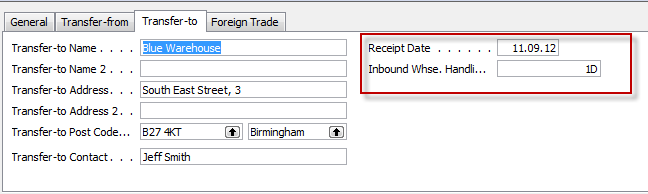 Next day (1 D ) + Inbound Whse.Handling Time (1D) =2D ->9.9.12+2D=11.9.2012
Posting TO (2 times F11)
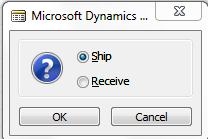 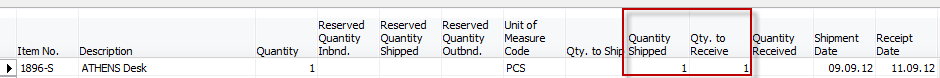 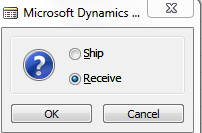 Item Ledger Entries
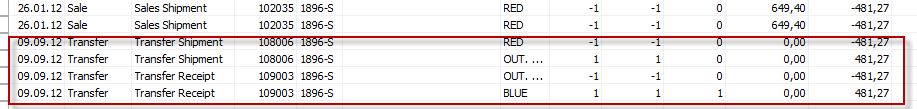 The time is same instead of having two dates 9.9.12 and 11.9.12. The reason
is as follows : both movement were posted same date !!
Transfer by use of Item Reclass.Journal
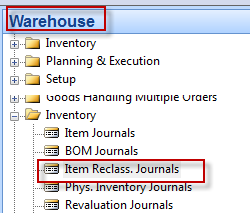 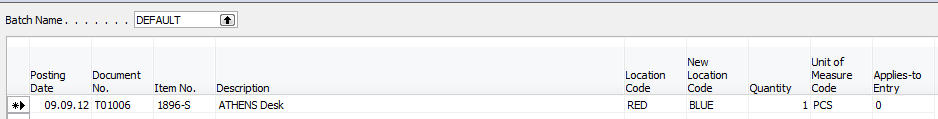 F11
Item Ledger Entries
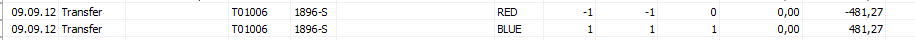 End of the section IX.
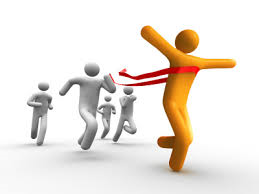